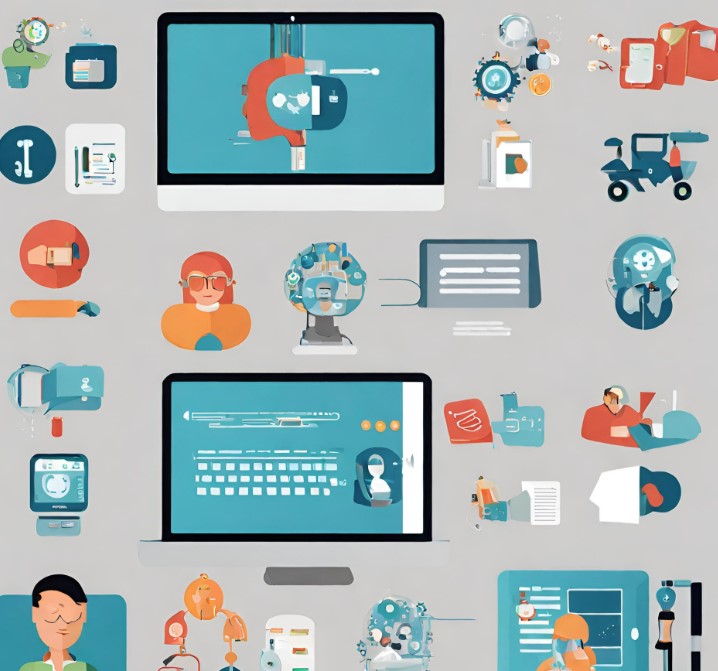 Miten hoivataan ikääntyvä Suomi
Anu Siren, Tampereen yliopisto
Tavoite
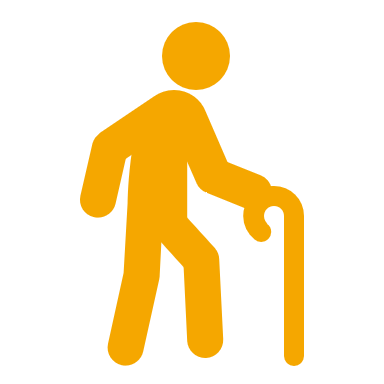 Tuottaa…
 Kuvaavaa tutkimustietoa
Tulevaisuuteen suuntautuvia näkemyksiä työn organisoinnista ja teknologian merkityksestä
Tietoa työtä tukevasta henkilöstörakenteesta
…vanhusten hoivan alalla
Data
Kuvailevat tulokset
Miten kentällä suhtaudutaan teknologiaan
Miten kentällä suhtaudutaan teknologiaan
Teknologia käytännön työssä
Robotiikan lisäämisestä olisi hyötyä seuraavilla alueilla
Mitä enemmän koettiin saatavan tukea ja apua yleisesti esihenkilöltä sitä enemmän koettiin, että omaa osaamista oli mahdollista käyttää työssä (p<0.05). 

Kuitenkin 60 % koki, että omassa organisaatiossa palkitaan hyvästä työsuorituksesta vähän tai ei ollenkaan.
Teknologian käyttäminen
Järjestelmien käyttäminen
Työyksikön ilmapiiri
Teknologia hoivatyöntekijöiden kokemuksissa
”Siitä, että teknologiaa hyödynnettäs ideaalilla tavalla, koska hoitotyöhän on tämmöistä liikkuvaa nykyään. Ei enää toimistoille tulla kirjaamaan ja ei mee työaikaa sellaiseen turhaan. Mahdollisuudet olis olemassa, kun vaan niitä hyödynnettäs” (Vilma)
Työnjako
” Siinä mä toivosin, et mä ymmärrän, ja sitten se, että tohon kirjaamiseen, nii esimerkiksi siihen, mihin menee tosi paljon aikaa on nää palveluiden toteuttamissuunnitelmat ja RAI:t. Jos ne asukkaat on siellä puoli vuotta, niin me käytetään siihen siihen sen suunnitelman tekoon ihan tuhottomasti aikaa, ku siihen, et me oltas sen asukkaan vierellä (Jonna)
” Ei tarvii olla koulutettukaan, että sä osaat pitää seuraa toiselle ihmiselle, jos sulla on oikeesti hyvä mieli ja tarkotus siihen (Jonna)
Työtyytyväisyys
”Mut sitten myös semmonen, mikä ehkä itellä on tullu ajatuksena, tää, että tavallaan hoiva-alan arvostus on huonoa ulkoapäin. Elikkä se, että tavallaan se tärkeä työ, mitä tehään siellä asukkaiden, ikääntyneiden asukkaiden, muistisairaiden asukkaiden kanssa, niin se tärkeä työ ei näy ulospäin sillä lailla. Vaan se, että mitä ulospäin näkyy, ni on se kaikki negatiivinen.” (Leila)
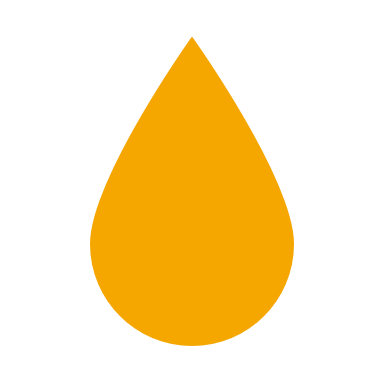 Delfoi-asiantuntijapaneeli
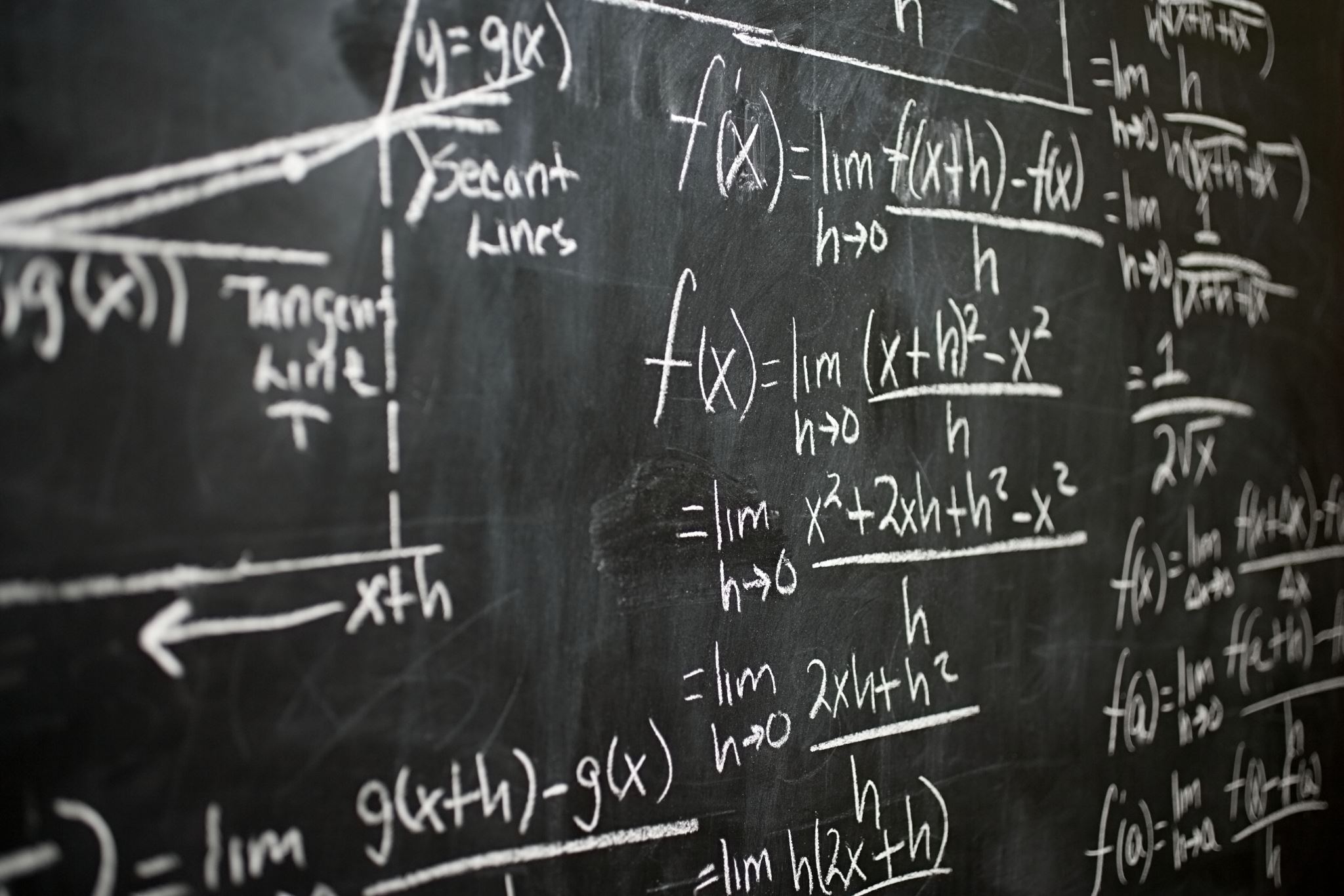 Delfoi-metodi
Delfoi-menetelmä sijoittuu osaksi tulevaisuudentutkimusta, jonka tavoitteena on tuottaa erilaisia vaihtoehtoja tietyn ilmiön tilanteesta tulevaisuudessa (Kuusi, 2017). 
Hyödynnetään usein tilanteissa, joissa ollaan kiinnostuneita asiantuntijoiden näkemyksistä liittyen tulevaisuuden mahdollisiin kehityskulkuihin
Delfoi -tutkimuksessa voidaan pyrkiä tuottamaan konsensusta, eli paneelin yksimielisyyttä tulevaisuuden kehityskuluista (vrt. dissensus)
Mistä asiantuntijat olivat yhtä mieltä?
TEKNOLOGIA
Kuka maksaa?
Saako käyttää?
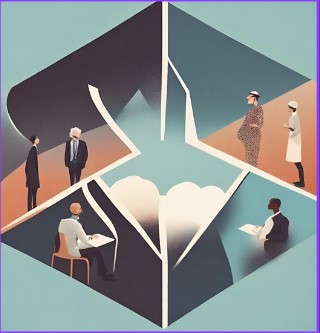 Skenaariot
Hoitajapulan ratkaisut
Maahanmuuttajat
Globalisoitunut alustatalous
Säännelty maahanmuuttovetoinen hoiva
Heikompi sääntely
Vahva sääntely
Kompuroiva, varmisteltu teknologia
Teknologian vallankumous
Teknologia
Maahanmuuttovetoinen ratkaisu
Globalisoitunut alustatalous
Säännelty maahanmuuttovetoinen hoiva
Työvoimapulaan vastataan ulkomaisen työvoiman avulla.
Valvontaa ja sääntelyä madallettu jotta resursseja voidaan kohdentaa tehokkaammin

Haasteet:
Työntekijöiden oikeuksien valvonta on heikompaa (palkka, työsuhteet). 
Resurssit perehdyttämiselle ja sitouttamiselle heikot.
Globaalissa kilpailussa työntekijöistä vetovoimatekijöitä voi olla hankala löytää
Kirjaamisen ja dokumentoinnin laatu voi kielitaidon puuttumisen vuoksi heikentyä, tiedolla johtaminen vaikeutuu
Työvoimapulaan vastataan ulkomaisen työvoiman avulla. 
Rekrytointia on tehostettu ja hoitajien kielikoulutukseen on panostettu. 

Haasteet: 
Vahvan sääntelyn vaatimukset kuormittavat hoivapalveluiden tuottajia
Byrokratia lisääntyy 
Ulkomaisten hoitajien kielikoulutus ja integraatio maksaa 
Teknologian lisääntyminen edellyttää kompetensseja käyttää teknologiaa hoivatyössä
Vahva valvonta
Heikko valvonta
Asiantuntijapaneeli piti todennäköisenä tai erittäin todennäköisenä, että ulkomainen työvoima tulee lisääntymään. Toisaalta teknologian lisäämisestä he olivat vielä enemmän yksimielisiä. Toivottavampana pidettiin kuitenkin ulkomaisen työvoiman lisääntymistä kuin teknologian lisääntymistä
Teknologiavetoinen ratkaisu
Teknologian vallankumous
Kompuroiva, varmisteltu teknologia
Teknologian mahdollisuudet ja haasteet tunnistetaan yhdessä viranomaisten kanssa, mikä vaatii jatkuvaa panostamista ja resurssien käyttämistä selvitystyöhön. 
Hoivahenkilökunnan tarve vähenee suorittavassa hoivatyössä

Haasteet:
Ratkaisujen kehittäminen on hidasta ja saattaa laahata
Tietosuoja, tietoturva ja tiedonhallinta kasvavat haasteina, ja voivat muodostua muuten hyvien ratkaisujen esteeksi
Resursseja säästyy suorasta hoivatyöstä, mutta siirtyy sääntelyyn, valvontaan, dokumentointiin ja hallintaan
Monipuoliset, innovatiiviset ratkaisut tuodaan hoivan tueksi.
Hoivahenkilökunnan tarve vähenee
Erilaisia teknologisia ratkaisuja kokeillaan, ja niistä parhaat valikoituvat osaksi hoivatyötä.

Haasteet:
Kun valvonta keveää, siirtyy vastuu teknologian sopivuuden ja turvallisuuden arvioinnista yksilöille
Kenen tarpeisiin teknologiaa tuotetaan: vastataanko yksilön hoivan tarpeeseen vai työvoimapulaan?
Vahva valvonta
Heikko valvonta
Asiantuntijapaneeli ei päätynyt konsensukseen siitä, kuinka todennäköisesti teknologian hyödyntäminen tapahtuu tiukan sääntelyn alla. Joskin sääntelyä pidettiin toivottavana tai erittäin toivottavana.
Hoivan kustannusrakenteen ratkaisut
Omaisten ja vapaaehtoisten rooli suuri
Yhteiskehitetty hoiva
Esimoderni hoiva
Julkinen panos suuri
Julkinen panos pieni
Resilientti hyvinvointivaltio
Yksityistetyt riskit
Omaisten ja vapaaehtoisten rooli pieni
Hoivan rahoitus painottuu yksityiseen talouteen
Yksityistetty riski
Esimoderni hoiva
Julkisin varoin tarjottava hoiva on minimitasolla, ja sitä tarjotaan vain niille, joilla ei ole varaa maksaa hoivasta. Hoivatarpeen kasvu ei rasita julkista taloutta
Iäkkäät ovat hoivapalveluiden rahoituksen suhteen oman varallisuuden tai vakuutusten varassa. Omaisuutta, mikäli sitä on, realisoidaan hoivan rahoittamiseksi.
Hoivavakuutusten markkinat kasvavat huomattavasti. Myös palveluiden kirjo tulee kasvamaan ja on sidoksissa siihen, mitä tarjotut vakuutukset kattavat.

Haasteet:
Eriarvoistuminen: kuka saa hoivaa ja kuka jää ilman.
Palvelut eriarvoistuvat: julkisin varoin tarjottavan minimihoivan laatu tulee heikentymään
Koska hoivasta tulee kallista, kotona asuminen yleistyy ja hoivan piiriin tulevat ovat entistä huonokuntoisempia. Tämän seurauksena työvoimapula lisääntyy.
Läheisten rooli hoivan tarjoajina on suuri ja se vaikuttaa kaikkien sukupolvien elämään.
Hoiva-alan toimijat tekevät läheistä yhteistyötä omaisten ja epävirallisten hoivaajien kanssa.
Suhteet läheisiin (tai niiden puute) ovat avainasemassa hoivan saatavuudessa.

Haasteet:
Läheiset ovat työelämän ja epävirallisen hoivan puristuksissa
Puutteelliset tiedot ja kirjaukset iäkkäiden siirtyessä pitkäaikaisen hoivan piiriin
Negatiiviset vaikutukset ulottuvat muillekin terveydenhuollon sektoreille kuten päivystyskäynneille ja ambulanssikuljetuksille.
Läheisten ja vapaaehtoisten  rooli pieni
Läheisten ja vapaaehtoisten rooli suuri
Asiantuntijapaneeli piti melko todennäköisenä sitä, että ikääntyneet tulevat tulevaisuudessa realisoimaan omaisuuttaan tai käyttämään säästöjään ostaakseen hoivapalveluita
Julkisen talouden panostus hoivaan suurta
Resilientti hyvinvointivaltio
Yhteiskehitetty hoiva
Pohjoismaisen hyvinvointimallin mukaisesti hoivaa on tarjolla kaikille niille, jotka sitä tarvitsevat, läheissuhteista tai varallisuudesta riippumatta.
Julkisen talouden hoivaan osoitetut resurssit käytetään tehostetusti ja vaikuttavuus ja sen arviointi on tärkeää.
Ennaltaehkäisy, kuntoutus ja terveyden edistäminen ovat keskiössä.

Haasteet:
Vaatii merkittävää lisäpanostusta hoivan resurssointiin
Tasapainoisen tilanteen saavuttaminen on hidasta, koska hoivatarve kasvaa ja resurssivaje on päässyt suureksi
Julkinen sektori, kolmas sektori ja läheiset täydentävät toisiaan hyvinvointi- ja hoivapalvelujen tuottajina.
Iäkkäiden yksilölliset ja kokonaisvaltaiset tarpeet tulevat paremmin huomioiduksi.

Haasteet:
Omaishoidon ja kolmannen sektorin muuttuva rooli osana palvelujärjestelmää vaatii myös resursseja: koulutus, osaaminen, valvonta, dokumentointi
Iäkkäät, joilla heikot sosiaaliset verkostot, ovat eriarvoisessa asemassa
Läheishoitajien työelämään osallistuminen vaikeutuu, ja tällä on vaikutuksia paitsi läheisten jaksamiseen, myös työllisyysasteeseen
Läheisten ja vapaaehtoisten rooli pieni
Läheisten ja vapaaehtoisten rooli suuri
Asiantuntijapaneli piti todennäköisenä sitä, että hoiva-alan henkilöstöpula ja hyvinvointialueiden rahoituksen leikkaukset johtavat epävirallisen hoivan lisääntymiseen. Tämä puolestaan edellyttää työssäkäyvien omaishoitajien tukeen panostamista
Johtopäätökset
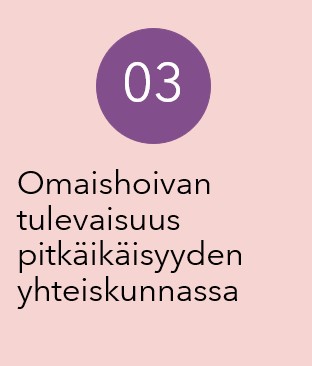 Suositukset
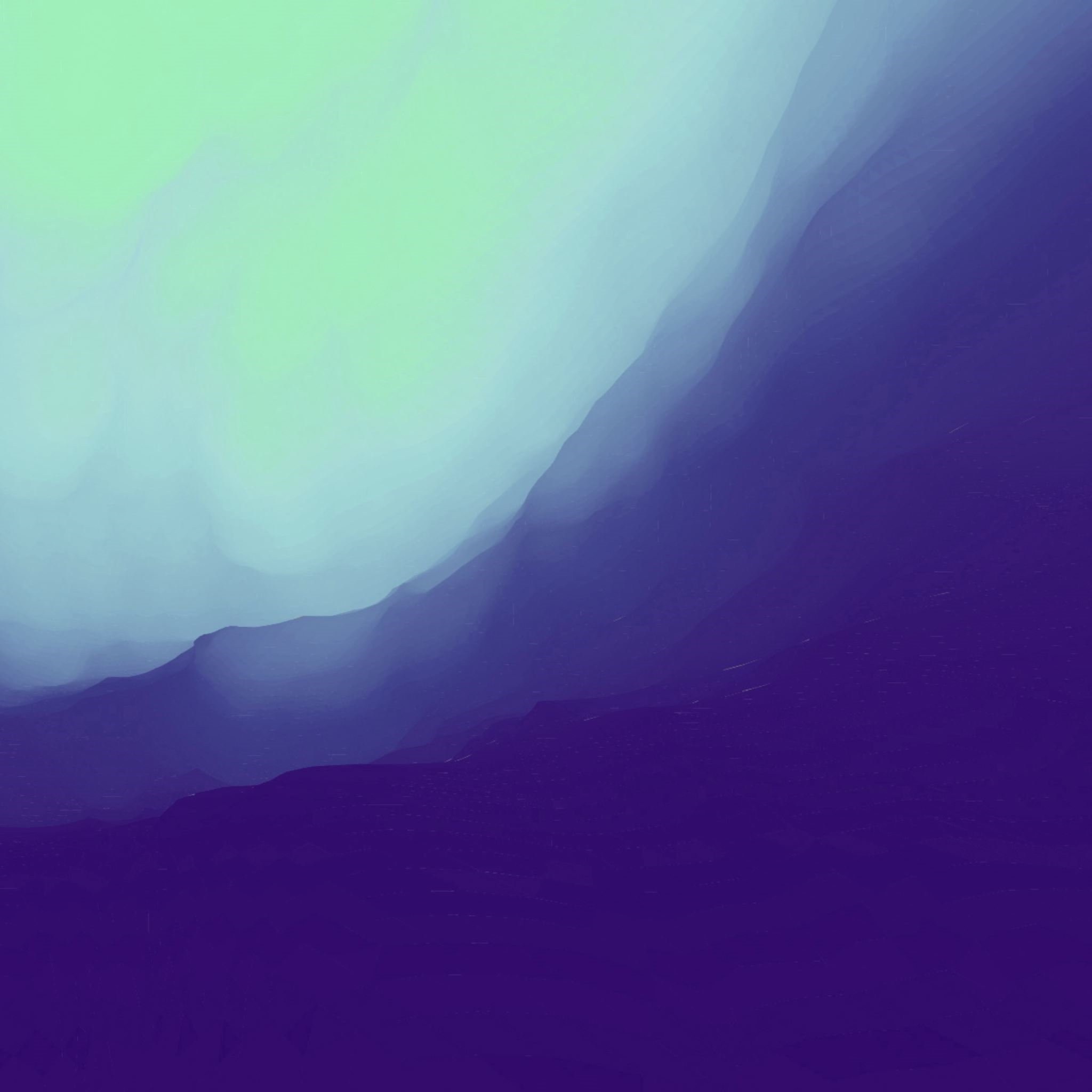 Kiitos
Anu Siren 
Gerontologian professori, Tampereen yliopisto
anu.siren@tuni.fi

Outi Valkama
Väitöskirjatutkija, Tampereen yliopisto
outi.valkama@tuni.fi